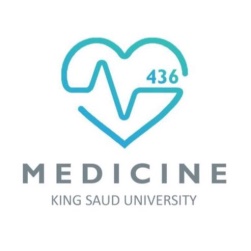 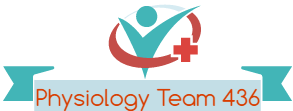 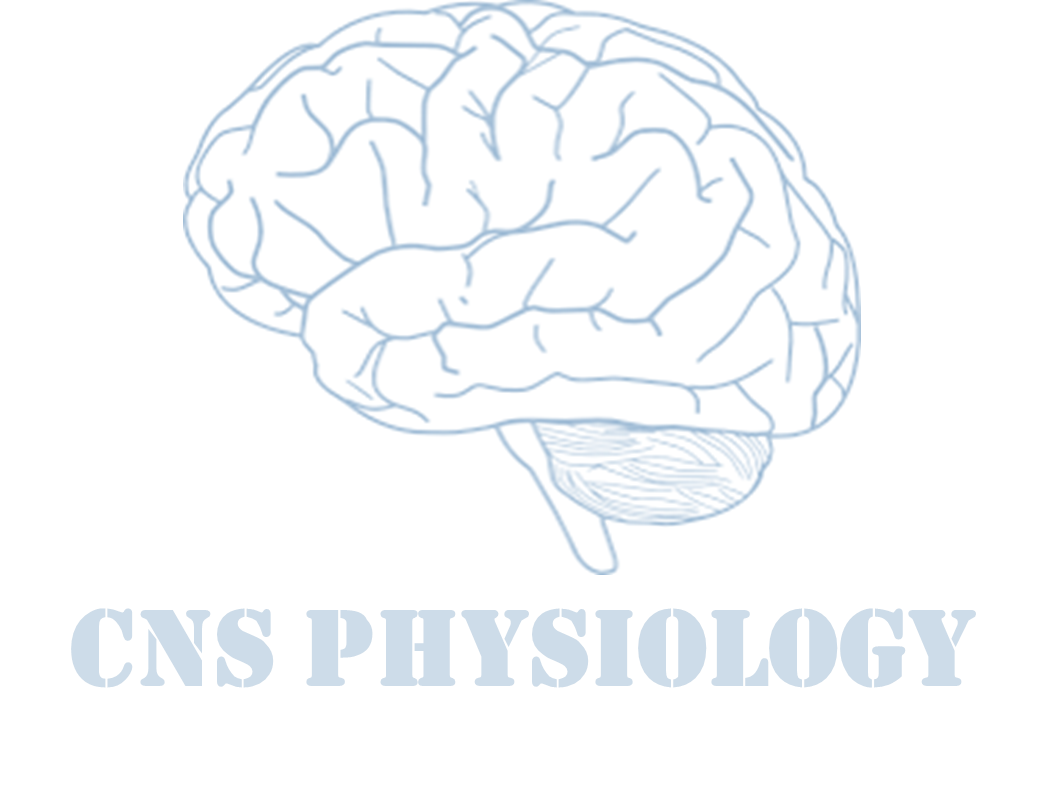 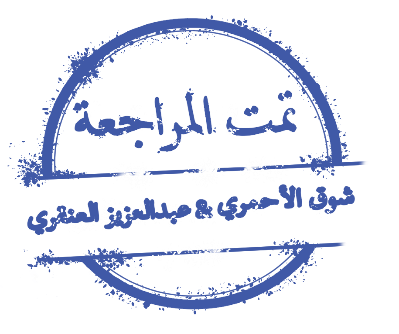 Text
Important
Formulas
Numbers
Doctor notes
Notes and explanation
Lecture No.13
“There Is A Crack In Everything. That’s How The Light Gets In”
1
Physiology of Taste and Smell
Objectives:

Appreciate the physiology of olfaction.
Describe the olfactory pathway.
Appreciate some pathophysiological conditions related to olfaction as anosmia, parosmia hypo and hyperosmia.
2
1- SMELL
3
Special senses
ONLY IN FEMALES’ SLIDES
Extra
The olfactory (smell) system:
The olfactory system is the least understood sensory system.
It helps us enjoy life (e.G. Perfume, and food).
Smell can be a powerful stimulant of human emotions.
It is also a warning system alerting us to dangerous signals  (e.G., Gas leak, spoiled food).
It helps in choosing mates in some mammals (release of pheromones).
Minute quantity of an odorant in the air can elicit a smell sensation.
Methylmercaptan can be smelled when only 25x10-12 g is present in each ml of air.
This substance is mixed with natural gas so that even a  small amount of gas leak can be detected.
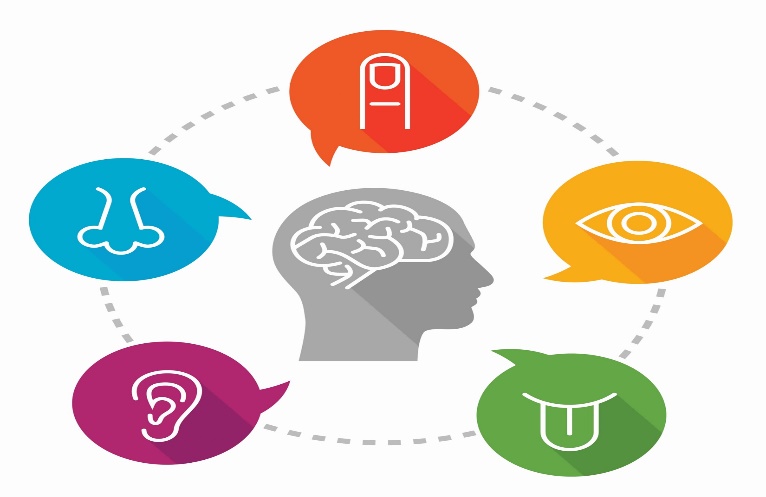 4
Anatomy of the olfactory system
Anatomy of the olfactory system
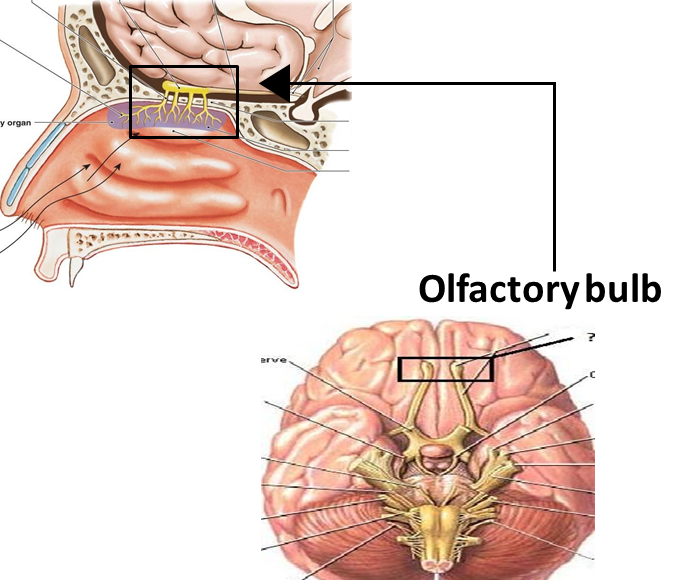 Extra Pic
A.Peripheral components
B.Central components
Olfactory bulb: 
In the brain 
Olfactory tract.
Olfactory cortex: 
Deep in the temporal lobe and bas of the frontal lobe (interpretation of olfactory signals).
Olfactory receptors:
Located in the olfactory epithelium.
Olfactory nerve fibers: 
Located in the olfactory nerve (CN I)
Olfactory mucus: 
in the roof of nasal cavity near the septum.
Contain olfactory receptors (bipolar neurone).
Axons collected in bundles called fila olfactoria.
ONLY IN FEMALES’ SLIDES
5
Physiology of smell
Olfactory epithelium
ONLY IN MALES’ SLIDES
Power of perceiving odors is called smell.

Olfactory receptors present in the roof of nasal cavity.

Neurons with long cilia (olfactory hairs).

Chemicals must dissolved in mucus for detection.

Impulses transmitted
 via the olfactory nerve.

Interpretation of 
smells is made in the 
olfactory cortex of the 
brain.
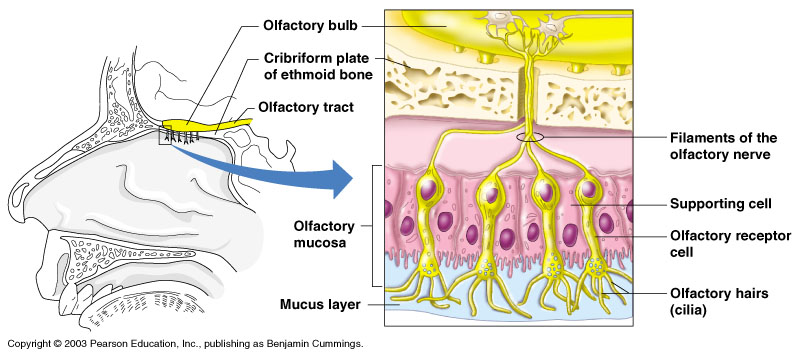 6
Physiology of olfaction
Molecules dissolve in mucus layer.
1
Combine with receptors on cilia.
2
3
Stimulate adenylat cyclase.
4
Increase intracellular camp.
5
Opening of Na channels.
6
Receptors potential.
7
AP in olfactory pathway.
Human can differentiate between 2000-4000 odours.
Adaptation can occur to pleasant and nasty smells due to changes both in receptors and central connections.
The connection between olfactory epithelium and air molecules is easily abolished.
7
ONLY IN MALES’ SLIDES
Mechanism of Excitation of the Olfactory CellsMechanism of Olfactory Cell Stimulation
Diffusion of the odorant substance, into the mucus.
Odorant binds and activates the  receptor protein, resulting in  activation of G-protein complex.
This causes activation of adenyl cyclase in the cell membrane.
This enzyme converts ATP into  cAMP (a second messenger).
This causes activation of sodium ion channels resulting in
   Na influx.
Depolarization and excitation of  the olfactory neuron.
Transmission of nerve impulses  into CNS by the olfactory nerve.
8
ONLY IN FEMALES’ SLIDES
Olfactory pathway
Fila olfactoria inter olfactory bulb          synapse with mitral and tufted cells:
From mitral cells lateral and intermediate stria start          end on ipsilateral cortex.
From tufted cells medial strai start then cross the midline & end on granular cells in opposite side (contralateral).
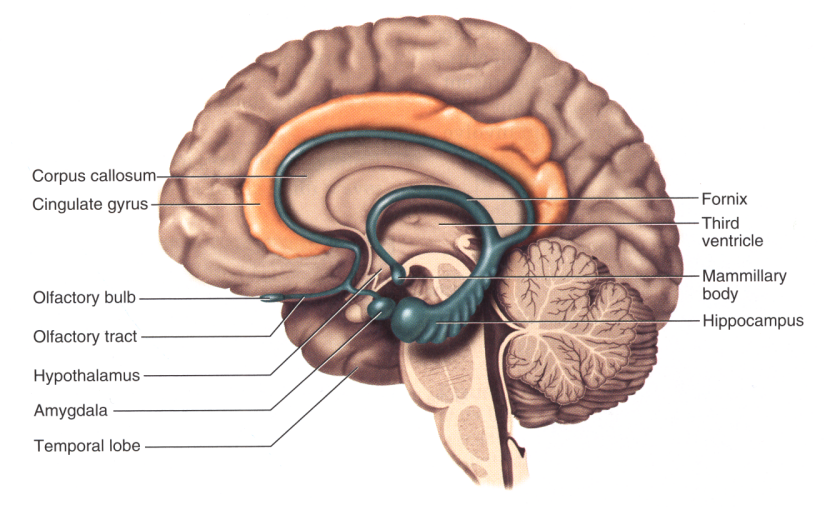 Impulses travel from 
     olfactory tracts to the limbic system (also involved in emotions and memory).
Impulses are interpreted in olfactory cortex deep in temporal lobe and  base of frontal lobe
ONLY IN MALES’ SLIDES
9
ONLY IN MALES’ SLIDES
Olfactory pathway
Olfactory receptor cell
olfactory nerve
olfactory bulb
Olfactory tract
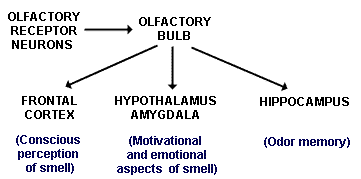 Medial olfactory area
Lateral olfactory area
Septal nuclei
Orbitofrontal cortex
(newer)
thalamus
Hypothalamus limbic system (primitive parts)
(less old olfactory system)
Limbic system (hippocampus)
(very old olfactory system)
Prepyriform cortex 
Pyriform cortex 
amygdala
10
Neuronal connections of the olfactory system
Cont.
ONLY IN FEMALES’ SLIDES
ONLY IN MALES’ SLIDES
First order neuron:
From olfactory epithelium to glomerulus.

Second order neuron:
The olfactory bulb, where the second neurons of the olfactory pathway (mitral and tufted cells) are located.
The axon of these second order neurons pass centrally as the olfactory tract.

Third order neuron:
The prepiriform area (area 28) is considered the primary olfactory cortex which contains the third order neurons.
Impulses travel along the olfactory tracts to the limbic system:
Also involved in emotions and memory.

Impulses are interpreted in olfactory cortex:
  Deep in
temporal lobe and base 
of frontal lobe.
Extra
11
Pathophysiology of smellThis slide is very important
Anosmia: loss of smell sensation.
Due to damage of olfactory epithelium.
Some brain oberation
genetic


Hyposmia: decreased ability to smell.
Due to Vitamin A deficiency.
Inflamation
age



Dysosmia: distorted identification of smell.
Parosmia (dysosmia):
Alteration in smell sensation
Altered perception of smell in the  presence of an odor, usually unpleasant.
Phantosmia: Perception of smell without an odor  present.

Agnosia: Inability to classify or contrast odors, although able to detect odors.

Hyperosmia: increase in smell sensation adrenal insufficiency.
12
2- TASTE
(Gustation)
13
ONLY IN MALES’ SLIDES
Taste sensations
Taste is the sensation produced when a substance in the mouth reacts chemically with taste receptor. 

Taste buds are specialized receptors widely scattered throughout the oral cavity.
Tongue
Soft palate
Inner surface of cheeks

A Taste bud is a specialised receptors in 
    the oral cavity, but mainly on the tongue, some on the palate.
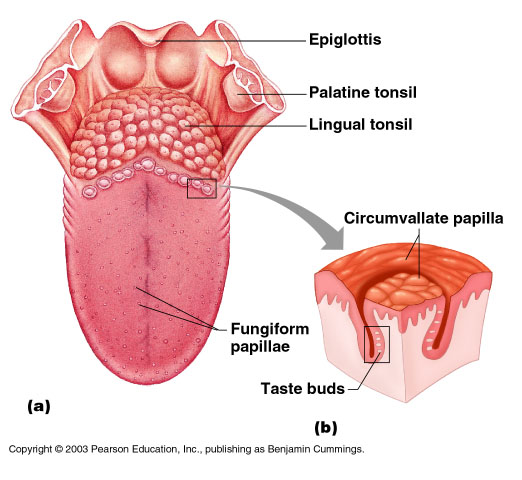 ONLY IN FEMALES’ SLIDES
14
Cont.
Sweet (sweet receptors respond to sugar, sacchrine, amino acids).
Sour (salt receptors respond to acids -free H ions-).
Bitter (alkaloids, other substances).
Salty (chemical salts (NaCl) m ions . Mental.
Umami (glutamate-“meat (beef) taste of steak”).

We will talk about how the first 4 tastes are transmitted.
Distribution of taste buds on tongue (not uniform):

Sweet - tongue tip

Sour - tongue margins

Bitter  - back of tongue

Salty - widely distributed
ONLY IN MALES’ SLIDES
5 established taste
 Taste buds on tongue not uniform
15
Taste buds
Barrel shaped structures that contain taste receptors.

Types of papillae:
The tongue is covered with 3 types of projections called papillae:
They are found in small protrusions (bumps, projections) called papillae
Foliate papillae
Circumvallate
Fungiform
Filiform 
(no taste buds on the mid dorsum of the tongue)
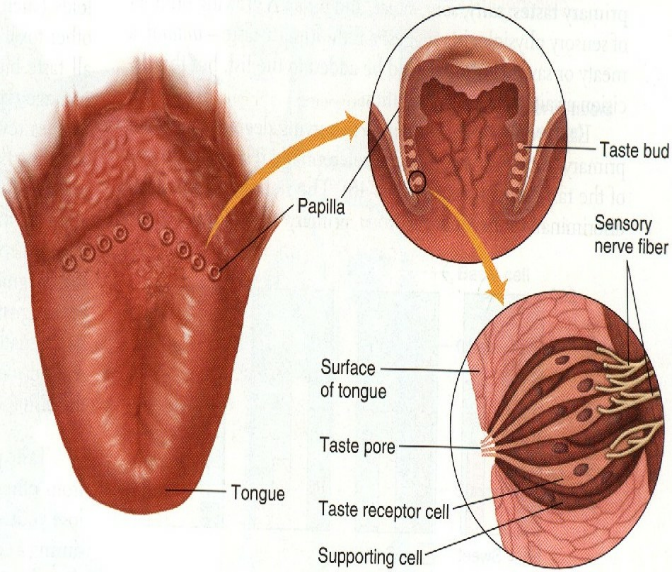 Taste Receptors:
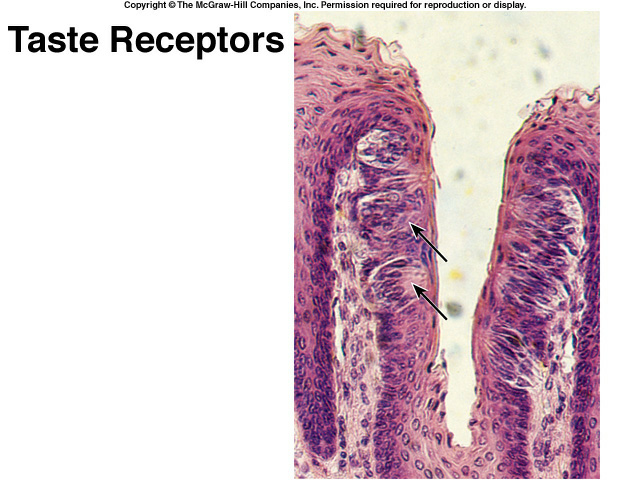 ONLY IN MALES’ SLIDES
Filiform: Sharp -  no taste buds
 Fungiform: Rounded with taste buds
Circumvallate: Large papillae with taste buds
16
Anatomy of taste buds
Structure of Taste bud: 
Gustatory cells with microvilli (gustatory hair).
They are receptors cells with cilia projected through taste pore in between there are supporting cells.
Hairs are stimulated by chemicals dissolved with saliva and transmit impulses to the 
    brain.
ONLY IN MALES’ SLIDES
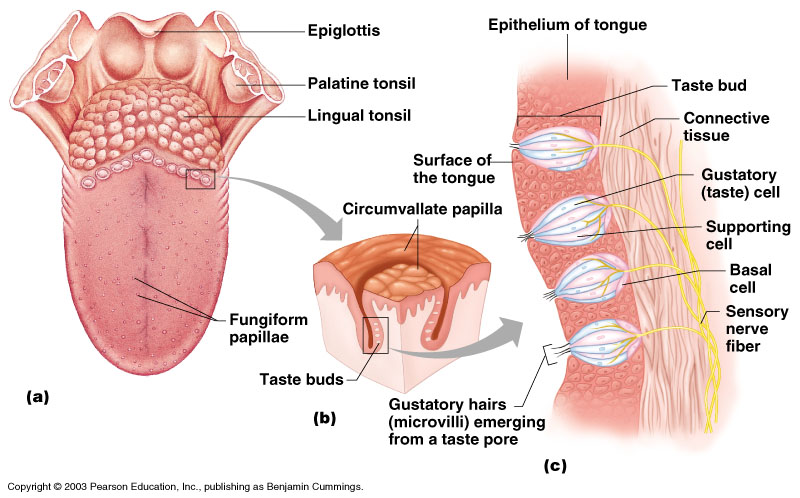 Impulses are 
carried to the gustatory complex by cranial nerves as taste buds are found in different areas:
 Facial nerve
 Glossopharyngeal nerve
 Vagus nerve
ONLY IN MALES’ SLIDES
17
Taste sensation
The taste pathway
Molecules dissolve in the saliva » attached to receptors on cillia of gustatory cells » receptors potential » action potential.

Combination between molecules and receptors are week (since taste can be easily abolished by washing mouth with water).
Taste Pathway
First order neurons:
Taste fibres from the three cranials nerves form tractus solitarius » end in the nucleus of tractus solitarius (medulla).
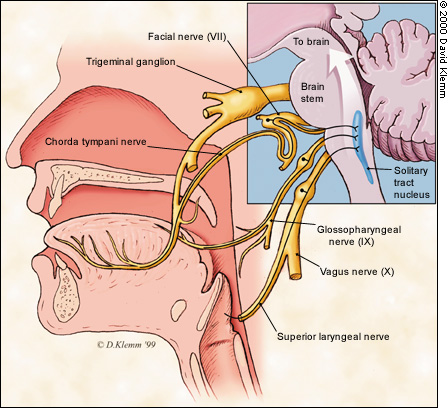 Second order neurons:
From TS cross the midline to ascend in the medial lemniscus to the thalamus.
Third order neurons:
From thalamus project the cerebral cortex through thalamic radiation
18
Pathophysiology of taste sensation
Ageusia (complete loss of taste).
Genetic
Dysgeusia (disturbed taste).
Sexual hormonal effect (metallic taste)
Hypergeusia (adrenal insufficiency)
Common cold
inflamation
Hypogeusia: it can be caused by many diseases, and drugs such as penicillamine




Taste sensation can be modified by Meraculin (from Miracle fruit):
When Meraculin is applied to tongue, it makes acids taste sweet.
ONLY IN MALES’ SLIDES
Many diseases can produce hypogeusia. 
In addition, drugs such as captopril and penicillamine, which contain sulfhydryl groups, cause temporary loss of taste sensation.
Doctors’ notes
Dr mentioned for taste to be registered by brain, food particules have to dissolve in saliva.
Taste is condensed in the tip, back and periphery of tongue. Mid dorsum has an insignificant amount so it’s dismissable.
Gustatory cells = Taste cells (they’re the same thing).
Dr mentioned he might bring a picture of the tongue and ask which areas of the tongue have a condensation for which taste (for example: tip of tongue  Sweet).
There are 4 main taste sensations (Sweet, sour, bitter, salty) and 1 extra called “Umami” (Umami works on the sour and salty regions, it’s the “Beef taste” receptors).
The Receptor-Molecule bond is weak  taste of something can be washed off from mouth.
يعني لأن الرابطة ضعيفة بين المستقبل و الأكل نفسه لو نغسل فمنا بالموية بس يروح الطعم
For smell to be registered, molecules HAVE TO BE DISSOLVED IN MUCUS.
Adaptation is when a person gets used to a smell so he no longer feels it.
زي مثلا لما واحد يروح سوق السمك، بالبداية الريحة ما تطاق كريهة بعدين بعد ربع ساعه تسوق يصير ما يشمها
Olfactory pathways:
Frontal cortex
Hypothalamus amygdala 
Hippocampus 
Smell is registered in Area 28 of the brain.
20
Thank you!
اعمل لترسم بسمة، اعمل لتمسح دمعة، اعمل و أنت تعلم أن الله لا يضيع أجر من أحسن عملا.
The Physiology 436 Team:
Team Leaders: 
 Lulwah Alshiha
 Laila Mathkour
 Mohammad Alayed
Females Members:
Reema Alotaibi
Rana Barasain
Shrooq Alsomali
Amal Alqarni 
Najd AlTheeb
Males Members: 
Abdullah Alsaeed
Contact us:
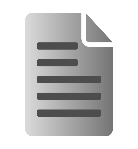 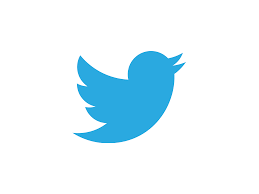 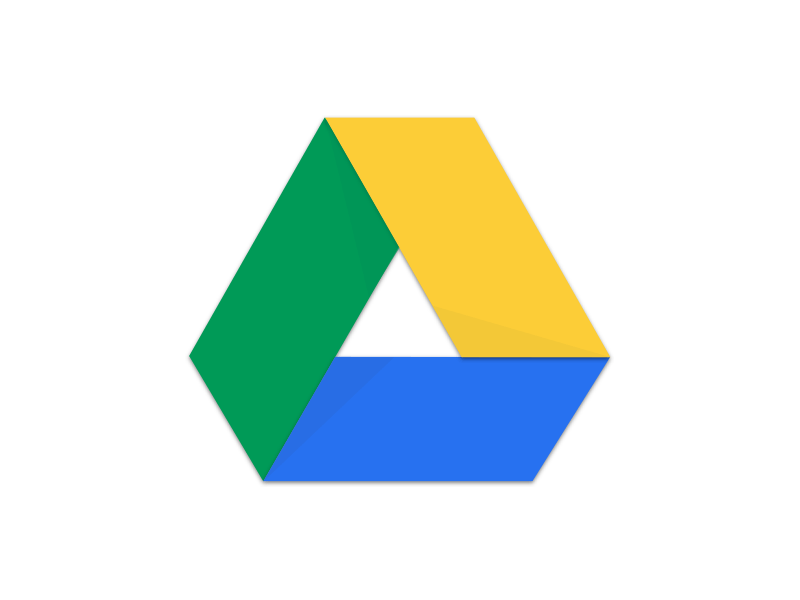 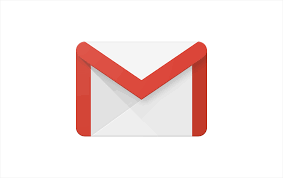 References: 
Girls’ and boys’ slides.
Guyton and Hall Textbook of Medical Physiology (Thirteenth Edition.)
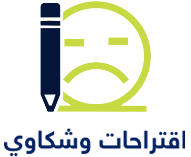 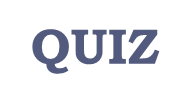 21